Bir süt işletmesinde yoğurt fermentasyon süresi 5 saatten 10 saate çıkmıştır
Nedenini beyin fırtınası modeline göre tartışınız
Yoğurt bakterilerinin bakteriyofajları
Litik (virülent) döngü : hücre içerisine girerek kromozoma müdahale eder ve hızla çoğalır

Lizojenik döngü: faj DNA’sı hücre kromozomuna müdahale etmekte ya da hücre içerisinde plasmid olarak  yer almaktadır. Bu tip fajlar hücre ile birlikte hücrenin metabolik aktivitelerine zarar ermeden çoğalmaktadır
Yoğurt bakterilerinin bakteriyofajları
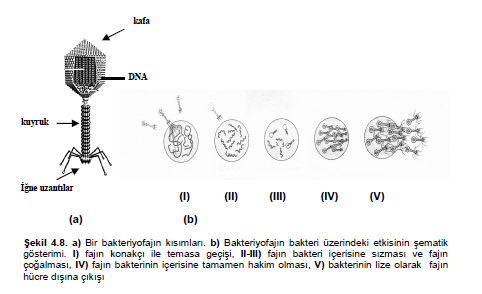 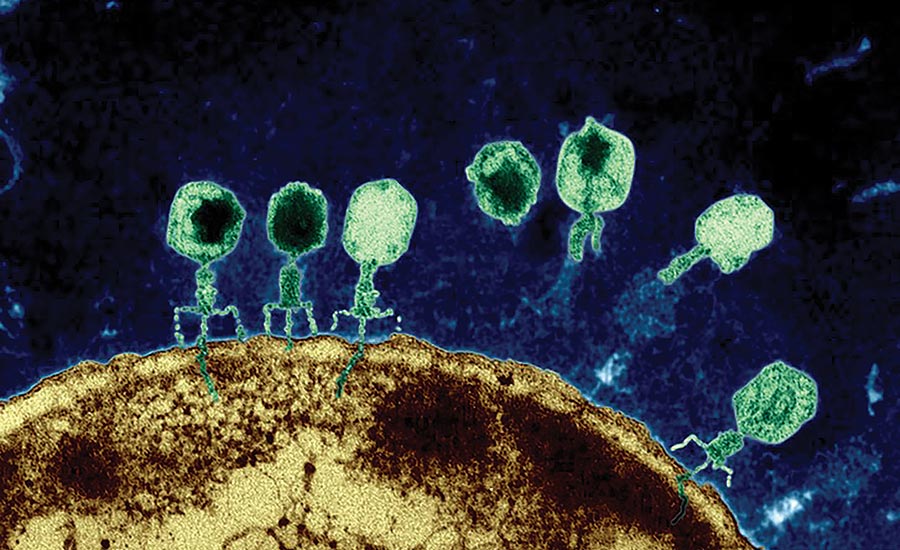 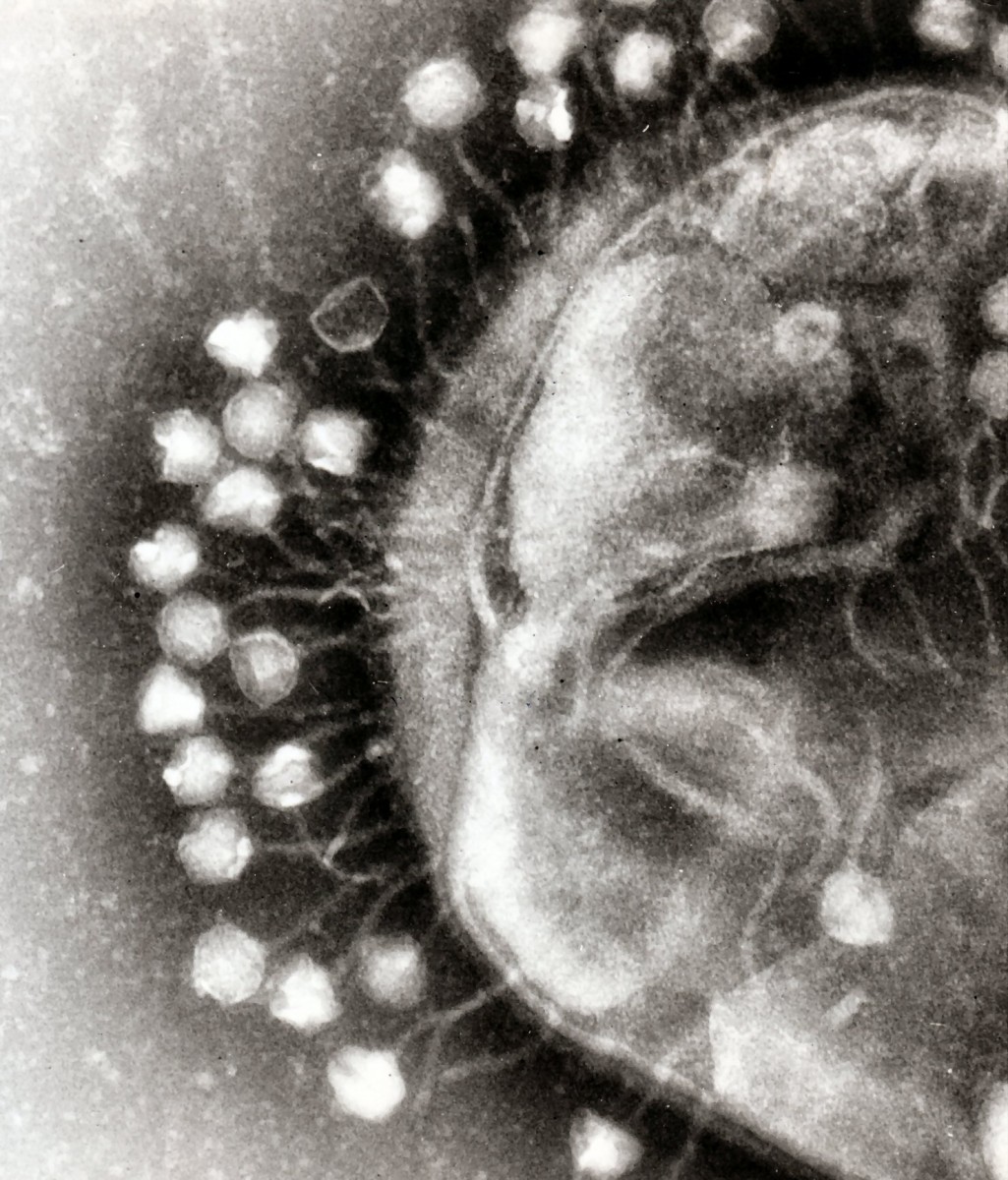 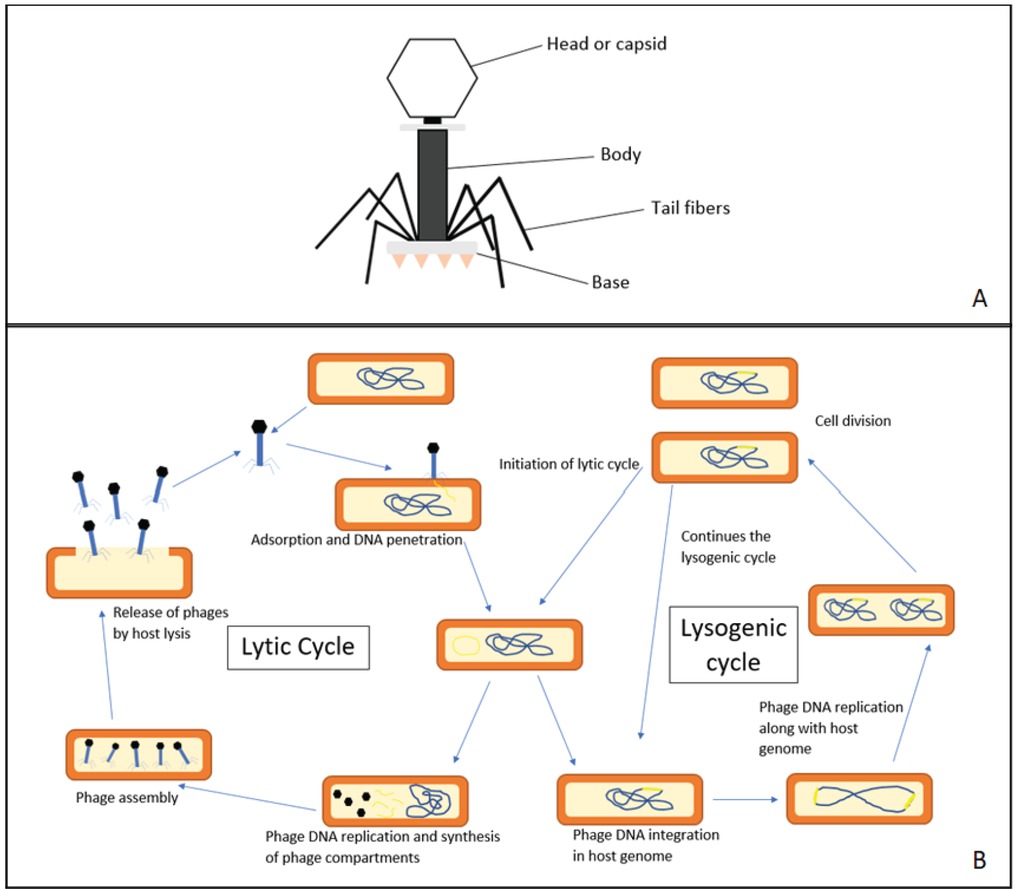 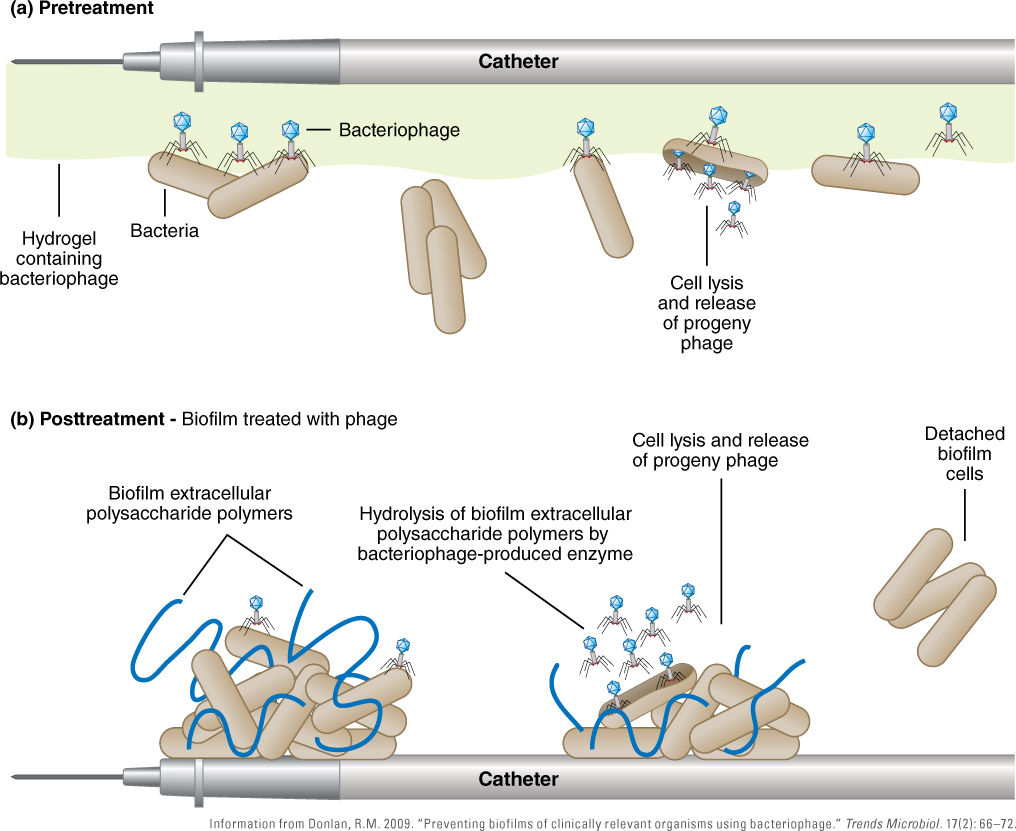 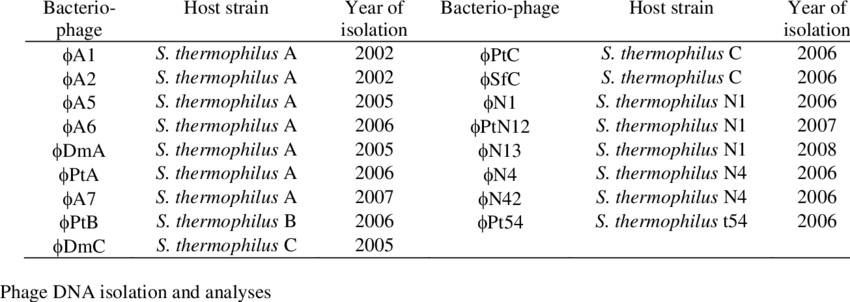 Bakteriyofaja karşı stratejiler
Kültür rotasyonu

Tam temizlik ve dezenfeksiyon

Faj resistant suşların seçimi

Genetik müdahale